De sacramenten
De Heilige Doop
Opening
Zingen
Psalm 105:5
Bidden
Bijbellezen
Jesaja 44:1-8
[Speaker Notes: Eventueel kan de Psalm gebruikt worden om de vraag te stellen bij welk vers wij horen: vers 3 (de heidenen) of vers 4 (Israël, waarin de volken ingelijfd worden).]
Bijbelstudie
1. Lezen > Je stelt jezelf de vraag: Wat staat er?

2. Luisteren > Je stelt jezelf de vraag: Wat betekent het?

3. Leren > Je stelt jezelf de vraag: Hoe beïnvloedt dit mijn leven?
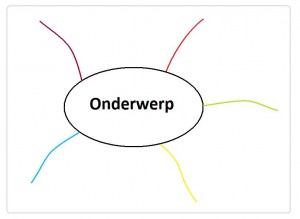 Binnenkomer
[Speaker Notes: Laat een catechisant de opdracht van de binnenkomer van pagina 59 voorlezen.]
Doelen
Ik besef dat de Heere mij persoonlijk bij mijn naam heeft geroepen.
Ik weet wat de doop betekent.
Ik zoek mijn dooptekst op.
Begrip: Verbondskind
Wat betekent het dat je een verbondskind bent?
Begrip: Verbondskind
[Speaker Notes: God zegt: Ik ben jouw God en jij bent Mijn (verbonds)kind.]
Begrip: Kind des toorns
Begrip: Kind des toorns
Leg uit waarom het formulier een baby een kind des toorns noemt.
[Speaker Notes: God ziet dat het hart van een baby geneigd is God en de naaste te haten.]
Begrip: Nieuwe gehoorzaamheid
Begrip: Nieuwe gehoorzaamheid
Wat betekent een nieuwe gehoorzaamheid?
[Speaker Notes: De Heere alleen dienen.]
Begrip: Twee soorten verbondskinderen
Wat zegt God?
Wat zeggen wij?
Begrip: Twee soorten verbondskinderen
[Speaker Notes: Je bent van Mij!
Ik wil niet van U zijn!]
Stellingen voor het verwerken
Maak de stellingen op bladzijde 62.
Samenvatting
Door de doop… 
ben je een kind van het verbond.
…belooft de Heere alles wat je nodig hebt.
De Heere eist dat je Hem liefhebt en dient.
Op elk geboren kind rust de toorn van God
Huiswerk volgende keer
Verwerkingsopdracht
Wat betekent de doop voor jou?
Praat er over in tweetallen en schrijf je antwoord op bij de aantekeningen op pagina 63.
Deel het met de grote groep.
[Speaker Notes: Geef voor deze opdracht 3 minuten de tijd.]
Stelling
Met mijn doop hoef ik niets!
Stelling
Bespreekopdracht
Bespreek in groepjes van vier wat volgens jullie de reden is dat Heilige Doop een fundament is onder het christelijk geloof. 

Schrijf het op pagina 63.
Bespreekopdracht
Woordweb
Verhaal
Opdracht / Alternatieve binnenkomer (1)
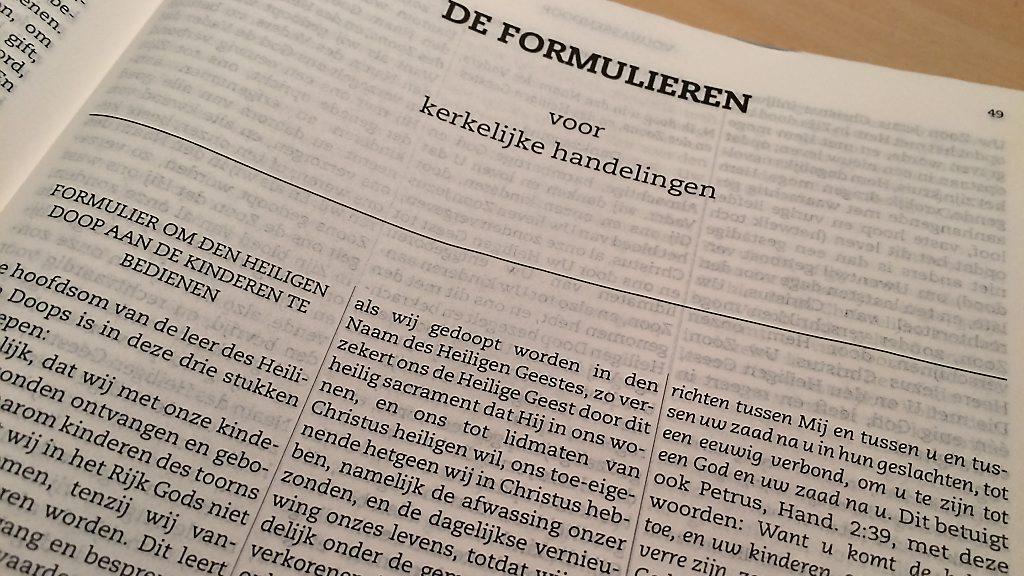 Wat belooft God in de Heilige Doop?
Wat beloven je ouders in de Heilige Doop?
Opdracht / Alternatieve binnenkomer (1)
[Speaker Notes: Optie 1 – Het doopformulier: wat belooft God?
Laat de catechisanten het formulier van de Heilige Doop lezen. Stel hen vragen als: 
1. Wat belooft God de Vader? 
2. Wat belooft God de Zoon? 
3. Wat belooft God de Heilige Geest? 
4. Wat betekent het jawoord van ouders?]
Opdracht / Alternatieve binnenkomer (2)
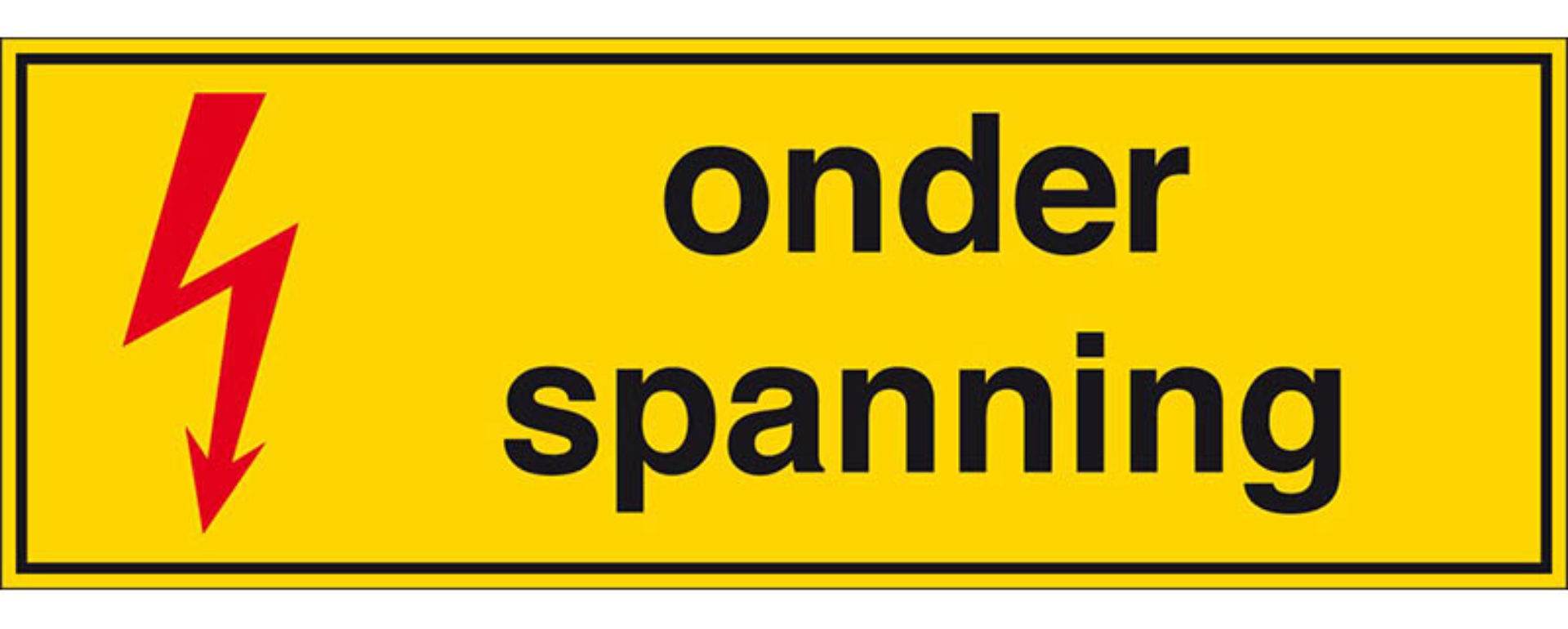 Lees samen Psalm 81:11, 12, 13 en 15.
Opdracht / Alternatieve binnenkomer (2)
[Speaker Notes: Optie 2 – Psalm 81 en de spanning van het verbond
Ter verduidelijking van het spanningsveld van het verbond kunt u ook samen de berijmde verzen van Psalm 81 lezen. Denk aan vers 11, 12, 13 en 15.]
Verdieping
Plaats hier een gekozen thema.
Verdieping
[Speaker Notes: Er zijn verschillende actuele verdiepingen te noemen. Als catecheet kunt u een zorgvuldige afweging maken wat u het meest geschikt lijkt:
Het laten ontdopen;
Het overdopen;
De volwassendoop;
De onderdompeling;
 
Bespreek deze onderwerpen alleen als ze leven onder de catechisanten.]